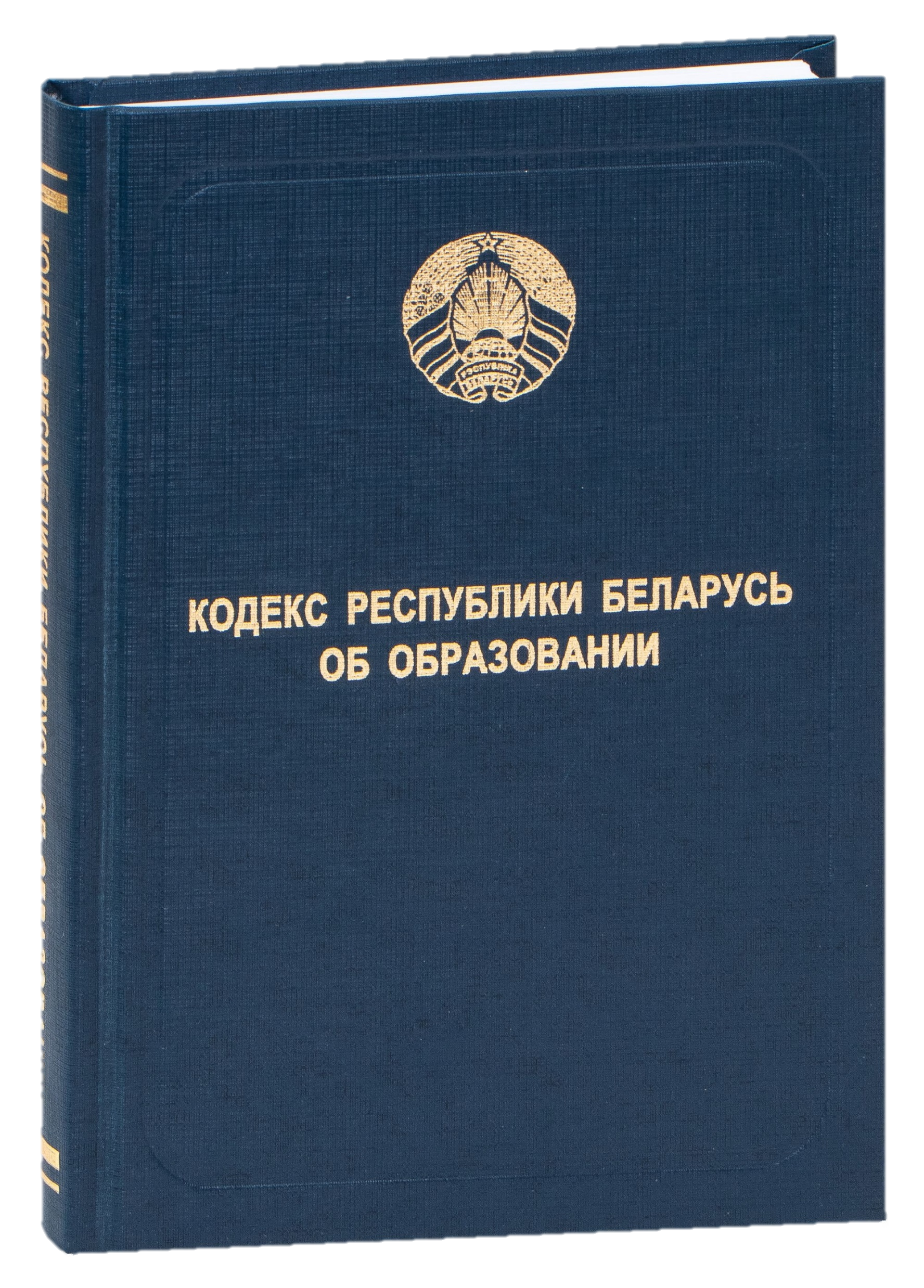 ОБ ИЗМЕНЕНИИ 
КОДЕКСОВ 
ПО ВОПРОСАМ
ОБРАЗОВАНИЯ
2024
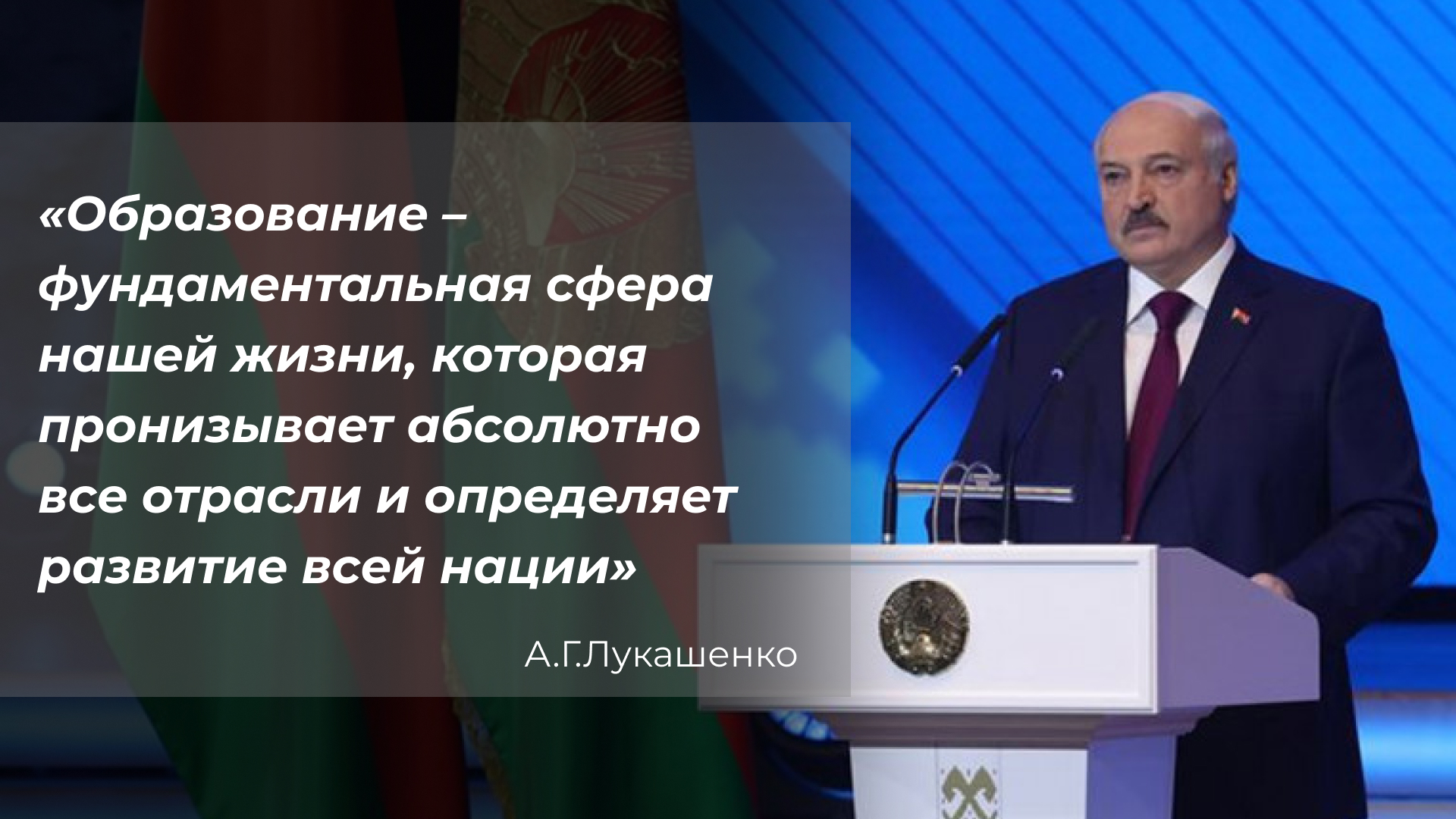 КОДЕКС РЕСПУБЛИКИ БЕЛАРУСЬ ОБ ОБРАЗОВАНИИ
3
ГЛАВНЫЕ ПРИНЦИПЫ ГОСУДАРСТВЕННОЙ ПОЛИТИКИ 
В СФЕРЕ ОБРАЗОВАНИЯ
ГОСУДАРСТВЕННАЯ ПОДДЕРЖКА
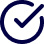 ПРИОРИТЕТ ОБЩЕЧЕЛОВЕЧЕСКИХ ЦЕННОСТЕЙ, ПРАВ ЧЕЛОВЕКА
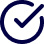 СПРАВЕДЛИВОСТЬ И РАВНЫЙ ДОСТУП К КАЧЕСТВЕННОМУОБРАЗОВАНИЮ КАЖДОМУ НЕЗАВИСИМО ОТ СОЦИАЛЬНОГО СТАТУСА И МЕСТА ПРОЖИВАНИЯ
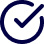 4
ИЗМЕНЕНИЯ НАПРАВЛЕНЫ НА:
СОВЕРШЕНСТВОВАНИЕ НОРМ КОДЕКСА С УЧЕТОМ ПРАКТИКИ ЕГО ПРИМЕНЕНИЯ В СОВРЕМЕННЫХ УСЛОВИЯХ
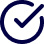 ПРИВЕДЕНИЕ ОТДЕЛЬНЫХ ПОЛОЖЕНИЙ В СООТВЕТСТВИЕС ЗАКОНОДАТЕЛЬСТВОМ РЕСПУБЛИКИ БЕЛАРУСЬ
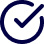 5
ОСНОВНЫЕ НОВАЦИИ ЗАКОНА РЕСПУБЛИКИ БЕЛАРУСЬ от 5 декабря 2024 г. №46-З «ОБ ИЗМЕНЕНИИ КОДЕКСОВ ПО ВОПРОСАМ ОБРАЗОВАНИЯ»
законные представители должны обеспечивать условия для получения образования и развития обучающихся, в том числе для получения общего среднего образования их несовершеннолетними детьми, проживающими в Республике Беларусь, в учреждениях образования Республики Беларусь
предоставление Правительству полномочий на  определение случаев  перераспределения и перенаправления на работу  молодых специалистов (например, их перенаправление на службу в МВД, МЧС и иное)
6
ОСНОВНЫЕ НОВАЦИИ ЗАКОНА
предоставление гарантии лицам, уволенным с работы в связи с призывом на военную службу, но не направленным для ее прохождения, на занятие прежней должности (профессии) в течение 10 дней со дня получения уведомления комиссариата
введение обязанности организации — заказчика кадров — возмещать средства, затраченные государством на подготовку специалиста, в случае необоснованного расторжения или невыполнения условий договора о целевой подготовке (в целях усиления ответственности заказчиков целевой подготовки)
7
ОСНОВНЫЕ НОВАЦИИ ЗАКОНА
освобождение выпускников из числа детей-сирот и детей, оставшихся без попечения родителей, от возмещения затраченных государством средств при невозможности предоставления им при перераспределении (перенаправлении) нового места работы по месту закрепления за ними жилых помещений, либо месту включения их в списки учета нуждающихся в улучшении жилищных условий, либо месту первоначального приобретения статуса детей-сирот или статуса детей, оставшихся без попечения родителей


определение формы уведомления иными организациями, индивидуальными предпринимателями, осуществляющими образовательную деятельность,
структурного подразделения местного исполкома об осуществлении (прекращении) образовательной деятельности, порядка направления уведомления и порядка учета таких уведомлений
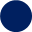 8
ОСНОВНЫЕ НОВАЦИИ ЗАКОНА
выделение грантов иностранным гражданам на обучение по образовательной программе подготовки лиц к поступлению в учреждения образования Республики Беларусь (например, для целевой аудитории, перспективной для развития внешнеэкономических связей, из стран Азии, Африки и Латинской Америки)
дополнение перечня лиц, имеющих преимущественное право при приеме в санаторные школы-интернаты, категорией «дети-инвалиды» до 18 лет в целях их социальной поддержки (в настоящее время таким правом наделены дети-сироты и дети, оставшиеся без попечения родителей, дети, признанные находящимися в социально опасном положении, и иные категории лиц)
9
ОСНОВНЫЕ НОВАЦИИ ЗАКОНА
предоставление логопедической помощи детям с расстройствами аутистического спектра
освобождение учащихся от итоговых испытаний по завершении обучения на III ступени общего среднего образования по медицинским основаниям
введение нового вида социально-педагогического учреждения — «детский дом при монастыре» (в целях приведения Кодекса в соответствие с Законом Республики Беларусь от 30 декабря 2023 г. «Об изменении законов по вопросам деятельности религиозных организаций»)
10
ОСНОВНЫЕ НОВАЦИИ ЗАКОНА
закрепление требования к учащимся школ придерживаться делового стиля в одежде
наделение местных органов власти полномочиями на организацию бесплатной перевозки обучающихся к местам проведения образовательных, спортивных,  культурных и иных мероприятий (в настоящее время предусмотрен подвоз только в сельских населенных пунктах к учреждениям дошкольного и общего среднего  образования)

предусмотрено включение в число педагогических работников приемных родителей и родителей-воспитателей
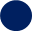 11
ОСНОВНЫЕ НОВАЦИИ ЗАКОНА
предусмотрено осуществление подготовки водителей механических транспортных средств, самоходных машин в школах, расположенных  в поселках городского типа, сельских населенных пунктах
включены нормы, направленные на совершенствование системы бизнес-образования. Министерство экономики по согласованию с Министерством образования сможет предоставлять статус бизнес-школ учреждениям образования, определенным законом (ранее такой статус могли получать только иные организации)